Обучителен модул 2: Ефективно общинско образование
Тема 4: Организация на дейностите по подкрепа за личностно развитие  - възможни варианти за подкрепата и критерии за избор. Междуобщинско сътрудничество. Общинска стратегия за подкрепа на личностно развитие
(актуализация 2022)
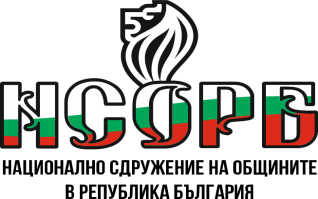 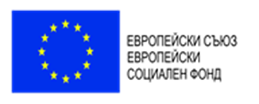 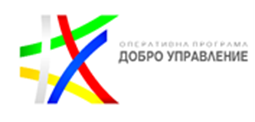 Този документ е създаден съгласно Административен договор №  BG05SFOP001-2.015-0001-C01, проект „Повишаване на знанията, уменията и квалификацията на общинските служители“ за предоставяне на безвъзмездна финансова помощ по Оперативна програма „Добро управление“, съфинансирана от Европейския съюз чрез Европейския социален фонд. 
www.eufunds.bg
Цели на обучението
Да са информирани за политиките за подкрепа на личностното развитие 
Да са наясно с възможните варианти за организиране на общата и допълнителна подкрепа  на децата и учениците
Да разбират ролята на училището, ЦПЛР, общината в организирането на подкрепата за личностно развитие на местно ниво
Да са наясно с възможностите за финансиране на извънкласни и извънучилищни дейности
Да знаят как да формират партньорства за подкрепа за личностно развитие на междуобщинско ниво
Мозъчна атака
Кажете по една дума, която определя едно училище като  приобщаващо?
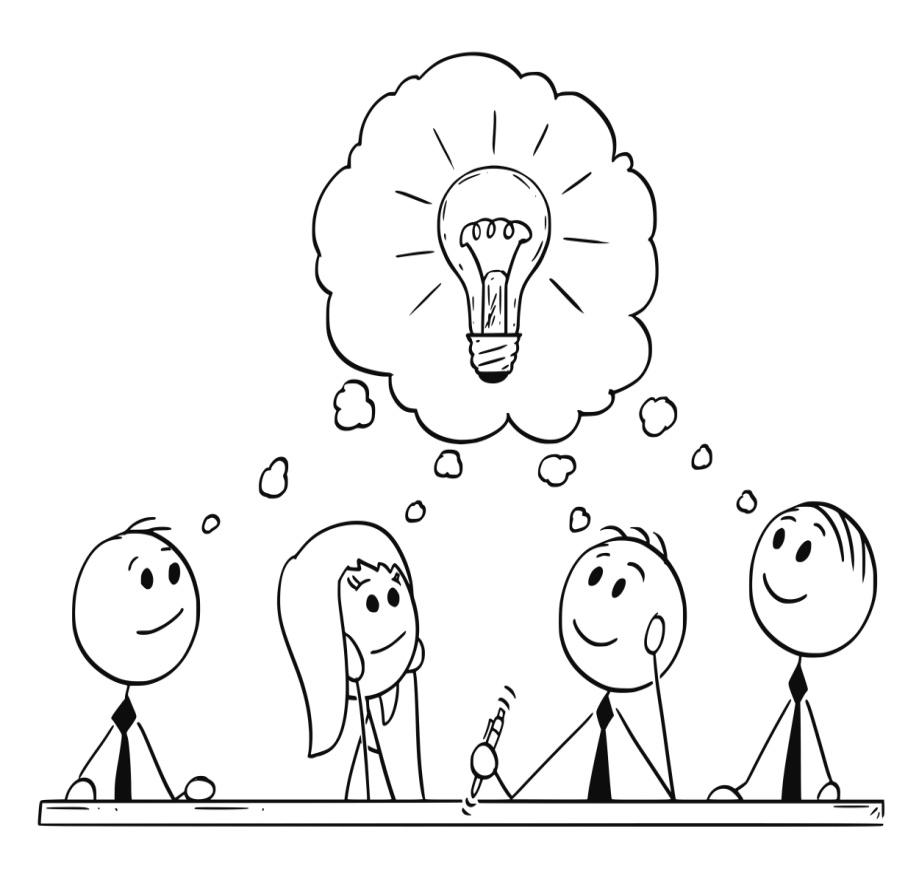 Какво е приобщаващо образование?
ЗПУО, Допълнителни разпоредби, т. 22
"Приобщаващо образование" е процес на осъзнаване, приемане и подкрепа на индивидуалността на всяко дете или ученик и на разнообразието от потребности на всички деца и ученици чрез активиране и включване на ресурси, насочени към премахване на пречките пред ученето и научаването и към създаване на възможности за развитие и участие на децата и учениците във всички аспекти на живота на общността.
Защо е необходимо приобщаващото образование?
Всяко трето дете до 18 г. (36.2%) в България е в риск от бедност или социално изключване - един от най-високите показатели в ЕС (средна стойност за ЕС 24.2%) 
Социално-икономическата среда влияние силно върху образователните резултати на учениците в България
Училището не успява да компенсира неравенствата: българските ученици са на последно място в ЕС по функционална грамотност (PISA 2018)
Нормативна уредба: акценти
ЗПУО, Раздел II Подкрепа за личностно развитие на децата и учениците
Предоставя се подкрепа за личностно развитие, която осигурява подходяща физическа, психологическа и социална среда за развиване на способностите и уменията им. 
Подкрепата за личностно развитие се прилага в съответствие с индивидуалните образователни потребности на всяко дете и на всеки ученик. 
Подкрепата за личностно развитие е обща и допълнителна. 
Наредба за приобщаващото образование
Определя Държавния образователен стандарт за приобщаващото образование
Наредба за финансирането на институциите в системата на предучилищното и училищното образование, ПМС 219/5.09.2017,  изм. и доп. ДВ 25.01.2022 г.  
Регламентира осигуряването на целеви средства от държавния бюджет за занимания по интереси
Философия на подкрепата: нов концептуален модел
Нов фокус
Детето/ученикът с неговите индивидуални особености, потребности и интереси е в центъра
Подкрепата осигурява подходяща физическа, психологична и социална среда за развиване на способностите и уменията на децата и учениците.
Нови акценти
Върху социализиращата функция на училището и детската градина 
Подкрепата стартира в училището, но се реализира в сътрудничество между отделните сфери - социална, здравна, образователна, преди всичко на местно ниво. 
   Нов механизъм
От интегриране към приобщаване
Видове подкрепа за личностно развитие. Пирамида на интервенциите (RTI - Response to Interventions)
Обща подкрепа за личностно развитие
Адресира първите прояви на затруднения в усвояването на учебно съдържание, както и към ранното откриване на дарбите таланти. 
Осигурява се от детските градини, училищата и Центровете за подкрепа за личностно развитие 
Включва: 
Допълнително обучение по учебни предмети и модули за деца, които не владеят български език
Консултации по учебни предмети 
Кариерно ориентиране на учениците 
Занимания по интереси
Осигуряване на общежитие 
Поощряване с морални и материални награди
Дейности по превенция на насилието и преодоляване на проблемното поведение
Обхватът на дейностите за обща подкрепа са изчерпателно изброени в чл. 178, ал.1 от ЗПУО
Допълнителна подкрепа за личностно развитие
Допълнителната подкрепа за личностно развитие представлява индивидуална работа с дете и ученик по конкретен случай
Предоставя се на: 
Деца и ученици със СОП
Деца и ученици в риск
Деца и ученици с хронични заболявания
Деца и ученици с изявени дарби  
Включва: 
Работа с дете и ученик по конкретен случай
Психо-социална рехабилитация, рехабилитация на  слуха, говора, зрението, комуникативните нарушения и рехабилитация при физически увреждания
Осигуряване на достъпна архитектурна, обща и специализирана подкрепяща среда, технически средства, оборудване, дидактически материали, методики и специалисти
Критерии за избор на вида допълнителна подкрепа
Оценката на индивидуалните потребности е първата задача на екипите в детските градини и училищата и отправна точка за избор на вида допълнителна подкрепа за
децата със СОП
в риск
с хронични заболявания
дарби и таланти.

Оценката е базирана на анализ на:   
биомедицински фактори (дете със СОП, дете с хронични заболявания)
фактори на заобикалящата среда (дете в риск)
фактори на взаимодействието между детето и средата
Стратегии за подкрепа за личностно развитие
Личностното развитие е пресечна точка на междусекторни политики и грижата за деца на всички равнища на управление на общинско, областно и регионално ниво 
Подкрепата се реализира в сътрудничество между социалните, здравни, образователни услуги на местно ниво 
През подкрепата за личностно развитие, общините имат платформа, върху която да организират и координират различните услуги за децата 
Основа за планиране на подкрепата са Областната и Общинска стратегия за личностно развитие
Областни стратегии за подкрепа за личностно развитие
Цел на Областната стратегия: да картографира наличните услуги на ниво област и да координира услугите  за подкрепа на личностното развитие между общините и между секторите (социален, образователен, здравен) 

Областният управител:
Организира разработването на Областна стратегия за подкрепа за личностно развитие
Осигурява участието на представители на всяка община, РУО, Регионалния център за подкрепа на процеса на приобщаващо образование, РЗИ, НПО и др. 
Утвърждава стратегията след съгласуване с Областния съвет за развитие и с РУО
Стратегията е с период на действие 2 години
Общински стратегии за подкрепа на личностното развитие
Разработват се в изпълнение на чл.197 от ЗПУО и чл.5 от Наредбата за приобщаващото образование 
В основата на Общинската стратегия стои Анализ на потребностите от подкрепа
Стратегията включва предизвикателствата, идентифицирани в Анализа на потребностите;  стратегически и оперативни цели; дейностите и мерките за реализиране на поставените цели
Реализира се в партньорство с всички заинтересовани страни на местно ниво: община, ОбС, институции в системата на предучилищното и училищното образование, Обществени съвети към училища и детски градини, РУО, РПУ, културни институции, МКБППМН, ОбС по наркотичните вещества, младежки неформални организации и групи, НПО в областта на образованието, културата, спорта и екологията, териториални структури на заинтересованите централни държавни органи и др. 
Срок на действие – 2 години; до 30.04 Общинският съвет приема Годишен план на дейностите за подкрепа за личностно развитие
Общински стратегии за подкрепа на личностното развитие
Отвъд документите: 
Общинските стратегии за подкрепа за личностното развитие са начин...
да се заяви, че всички деца могат да учат заедно и трябва да бъдат подкрепени. 
да се променят негативните нагласи към различието
да се покаже солидарност и сътрудничество с  училищните политики за подкрепа за личностно развитие
Решаване на казус
Местното училище е положило усилия за да създаде приобщаваща среда. Средата е достъпна, учителите – обучени, децата имат възможност да участват във вземането на решения, създаден е ученически съвет. 
Напоследък обаче, в училището зачестяват случаите на тормоз – вербален и физически над две осмокласнички - Ели и Невена. 
Въпреки взетите мерки - забележки, разговор с родителите на проявяващите насилие деца, ситуацията ескалира, когато бащата на Ели идва в училище и информира директора и класния, че  дъщеря му отказва да ходи на училище.   
Какви решения ще предложите? 
Гледните точки на родителите, учениците, учителите,  общината, медиите
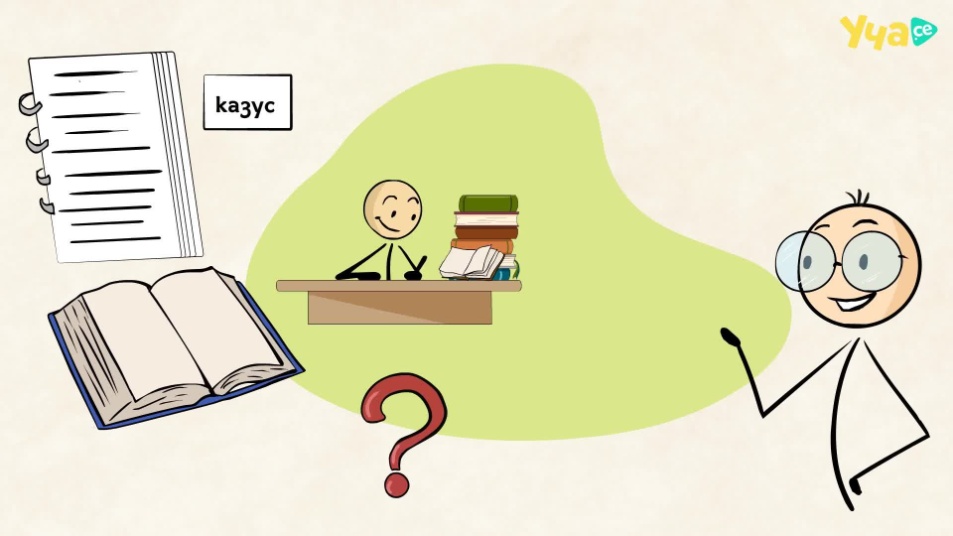 Организация и възможности за финансиране на подкрепата за личностно развитие
Центрове за подкрепа на личностното развитие (ЦПЛР)
ЦПЛР са институции в системата на предучилищното и училищно образование
Според дейността си ЦПЛР са:
За развитие на интересите, способностите, компетентностите и изявата в областта на науките, технологиите, изкуствата и спорта; за кариерно ориентиране и консултиране; за превантивна, диагностична, рехабилитационна, корекционна и ресоциализираща работа с деца и ученици; за ресурсно подпомагане на деца и ученици със СОП; за педагогическа и психологическа подкрепа; за прилагане на програми за подкрепа за семействата на децата и ученицитес увреждания
Центрове за специална образователна подготовка 
Ученическите общежития, чиято дейност не се организира от училища
Астрономическите обсерватории и планетариуми
Допълнения и изменения в ЗПУО по отношение на ЦПЛР
Доп. - ДВ, бр. 82 от 2020 г. 
При прекъсване на присъствения образователен процес в училище поради извънредни обстоятелства, с изключение на обявяването на ден за честване на празника на общината, след заповед на министъра на образованието и науката подкрепата за личностно развитие на децата и учениците в зависимост от спецификата си се осъществява, доколкото и ако е възможно, от разстояние в електронна среда
Подкрепата за личностно развитие от разстояние в електронна среда се извършва от педагогическите специалисти в рамките на уговорената продължителност на работното им време
Организиране на заниманията по интереси (1)
Заниманията по интереси са част от общата подкрепа за личностно развитие
 Подкрепят развитието на ключовите компетентности на учениците в областта на математиката, информатиката, природните науки и технологиите и подпомагат професионалното ориентиране на учениците.
Развиват интегрирането на ключовите компетентности, възпитанието в ценности, патриотичното, гражданското, здравното, екологичното и интеркултурното възпитание, насърчаването на иновациите и креативното мислене на децата и учениците.
Организират се от детските градини, общинските и държавните училища 
Съобразени са с желанието на родителите и учениците и възможностите на детската градина или училището
Организиране на заниманията по интереси (2)
Организират се приоритетно в тематичните направления: "Дигитална креативност", "Природни науки", "Математика", "Технологии", "Изкуства и култура", "Гражданско образование", "Екологично образование и здравословен начин на живот", "Спорт"
Могат да се провеждат:
извън часовете по учебен план
по време на целодневната организация на учебния ден извън дейностите по самоподготовка
през почивните дни и ваканциите
в училището и/или в база, определена в договор с юридическо лице, включително в ЦПЛР, музеи, библиотеки, читалища и др. външни организации
Организиране на заниманията по интереси: роля на общината (3)
Общината осъществява обща програма за стимулиране на дейности и изяви на учениците, свързани със заниманията по интереси, в сътрудничество с училища, ЦПЛР други общини, РУО и др. 
 Програмата включва:
организиране и провеждане на междуинституционални дейности и изяви, вкл. състезания, концерти и др. с ученици от две и повече училища на територията на общината и/или областта;
Организиране на посещения на културно-исторически и природонаучни обекти, музеи, библиотеки, публични и стопански организации и др.
Организиране и провеждане на занимания по интереси
Финансиране на заниманията по интереси (1)
Целеви средства от държавния бюджет
	От 2019 г. МОН предоставя ежегодно над 20 мил.лв. на всички училища за организирането на извънкласни и извънучилищни дейност. 
Предоставят се на първостепенните разпоредители с бюджет, финансиращи ЦПЛР и на ЦПЛР, които извършват дейности за занимания по интереси  (Наредба за финансирането, чл. 18, в сила от 1.01.2022 г.) 
Допълнителни средства от бюджета на първостепенния разпоредител  или  собствени приходи на институцията
Наредба за финансирането на институциите в системата на предучилищното и училищното образование,ПМС 219/5.09.2017,  изм. и доп. ДВ 25.01.2022 г.  , чл. 16-20
Финансиране на заниманията по интереси (2)
НП “Заедно в изкуствата и спорта” - нова национална програма, която финансира извънкласни дейности 
Цел  на програмата: формиране на умения за екипна работа, чрез участието им в колективни спортове и изкуства (подкрепят се само колективни спортове и изкуства.
Модул “Изкуства” (музикално, танцово и театрално изкуство): 48 000 000 лв.
Модул “Спорт” (отбори по волейбол, баскетбол и футбол): 42 000 000 лв.
Допустим бенефициент: държавни и общински училища и Национален дворец на децата
Финансиране на заниманията по интереси (3)
НП “Подкрепа на личностно развитие на децата и учениците” 
Цел:  Осигуряване на условия за развитие на интересите, способностите и компетентностите на децата и учениците чрез средствата и формите на различните изкуства, науки, технологиите и спорта
Бенефициенти:
По Модул 1 “Подкрепа на децата и учениците за работата в ЦПЛР” - ЦПЛР
По Модул 2 “Осигуряване на съвременна специализирана среда в специализирани обслужващи звена” – РЦПППО и ДЛЦ, гр. София
Финансиране на заниманията по интереси (4)
НП „Осигуряване на съвременна, сигурна и достъпна  образователна среда“
Модул 1 „Подобряване на условията за експериментална работа по природни науки в профилираната подготовка“ 
Модул 2 „Подкрепа на целодневното обучение на учениците“ 
Модул 3 „Културните институции като образователна среда“  
Модул 4 „Библиотеките като образователна среда“  
Модул 5 „Площадки за обучение по безопасност на движението по пътищата“
Допустим бенефициент: общински училища по посочените модули
Партньорства при организиране на заниманията по интереси
Дискусия
С какви предизвикателства се срещате при организиране и финансиране на заниманията по интереси във вашата община? 
Как училищата, детските градини  и ЦПЛР в общината си партнират с с културните институции (библиотеки, читалища, музеи) при  организирането на занимания по интереси? Споделете добри практики.
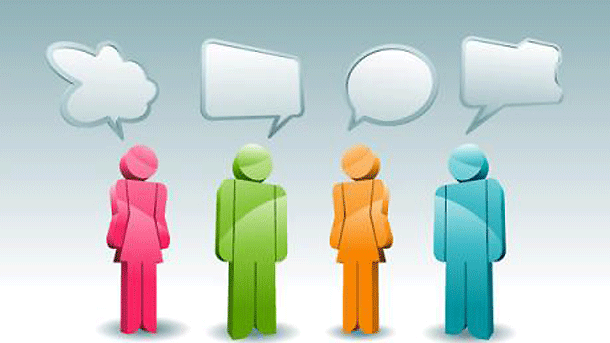 Вместо заключение
Приобщаващото образование изисква:
Системен подход за промяна на училището
Координация на всички дейности по подкрепата
Мобилизация на ресурсите в областта на училищното управление, педагогическите практики, детската закрила и  партньорството с родителите
Интегриран подход при прилагане на социалните, здравни,  образователни услуги на местно ниво
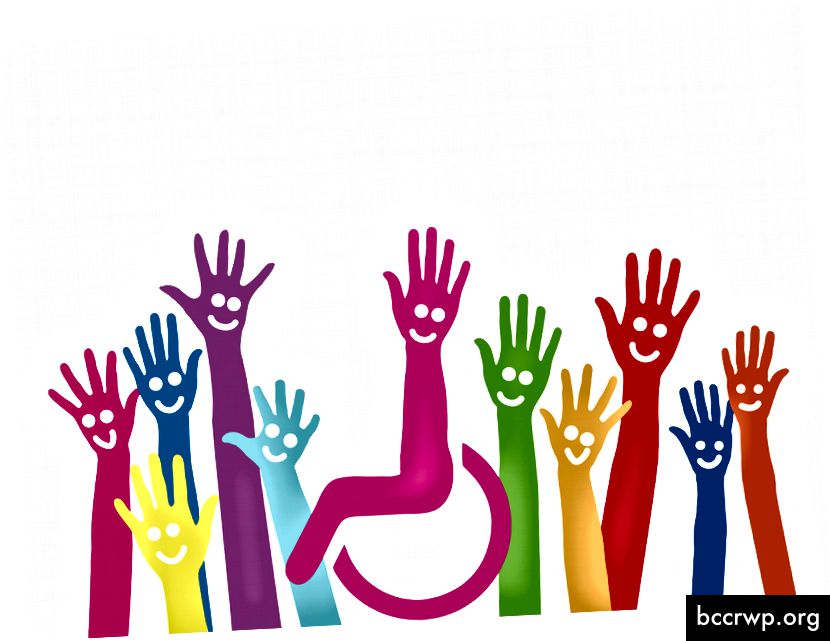 Въпроси и обобщение